OŠ JOSIPOVACPRIMARY SCHOOL JOSIPOVAC
REPUBLIKA HRVATSKA
CROATIA

„Teach me your language”
eTwinning project
Our school is near Osijek
Josipovac
Osijek
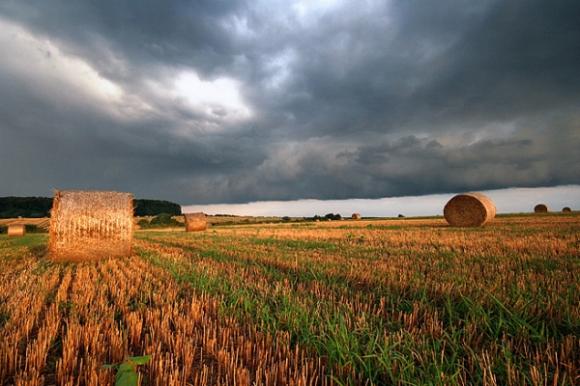 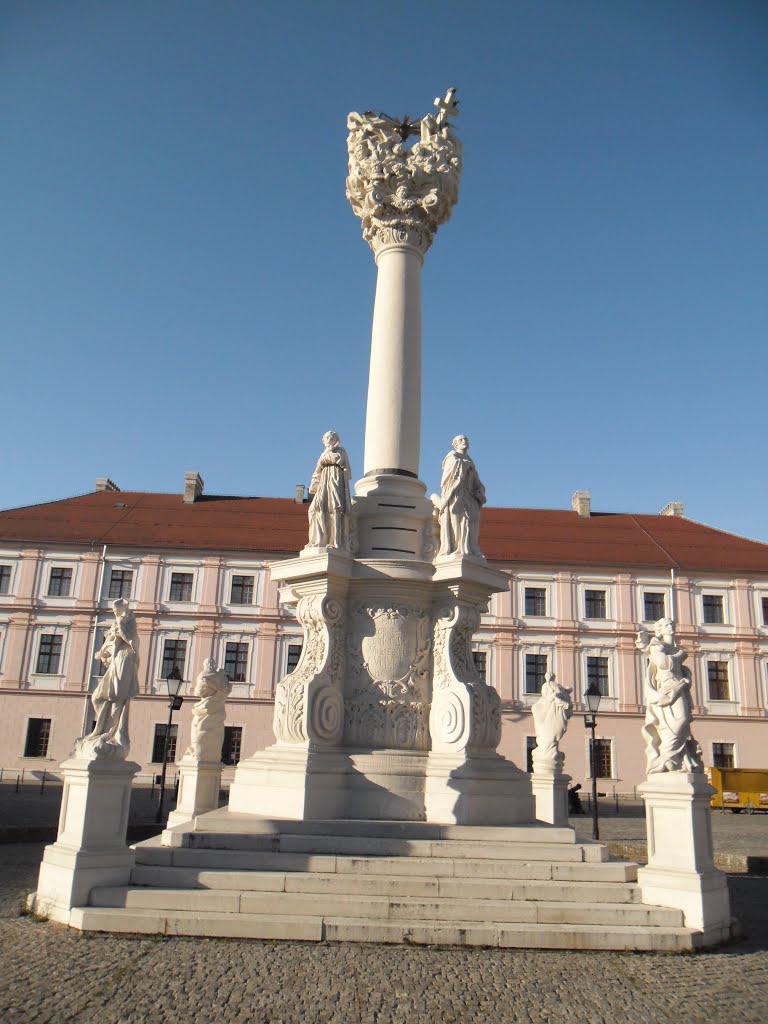 Osnovna škola Josipovac – Primary school Josipovac
A school group of journalists – eTwinning team
Students: Barbara, Borna, Ema, Katja, Luka, Mirela, Urban, Vlatka
Teacher/Librarian: Anita Drenjančević